Maryland’s Episode Quality Improvement Program (EQIP)
A Value-Based Medicare Incentive Payment Opportunity for Maryland Practitioners
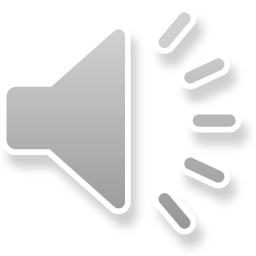 Module 1: Introduction to EQIP
[Speaker Notes: Welcome to the EQIP Curriculum! This is the first of many videos where we’ll break down the Episode Quality Improvement Program through easy-to-follow learning modules. In this video, I will give you a brief overview of Maryland’s value-based Medicare Opportunity.]
What is the Episode Quality Improvement Program (EQIP)?​
EQIP is a voluntary, Advanced Alternative Payment Model (AAPM) for Maryland generalists, specialists, or other CMS-approved practitioners.​
EQIP engages practitioners who treat Maryland Medicare beneficiaries in care transformation and value-based payment through an episode-based approach. ​
EQIP will hold participants accountable for achieving cost and quality targets for one or more Clinical Episodes. 
EQIP Entities have an opportunity to earn a portion of the savings they create in their selected Clinical Episode(s) as a lump-sum incentive payment.
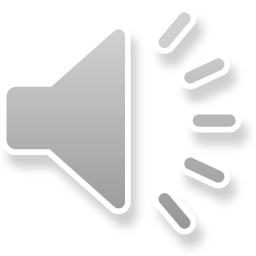 [Speaker Notes: The Episode Quality Improvement Program, or EQIP, is a voluntary, Advanced Alternative Payment Model that was designed specifically for Maryland generalists, specialists, and other CMS-approved practitioners who treat Medicare beneficiaries. EQIP helps these practitioners shift toward value-based payment through an episode-based approach. EQIP participants will be held accountable for achieving both cost and quality targets within one or more Clinical Episode Categories. EQIP Entities have an opportunity to earn a portion of the savings they create in their selected Clinical Episode(s) as a lump-sum incentive payment.]
What are the Main Goals of EQIP?
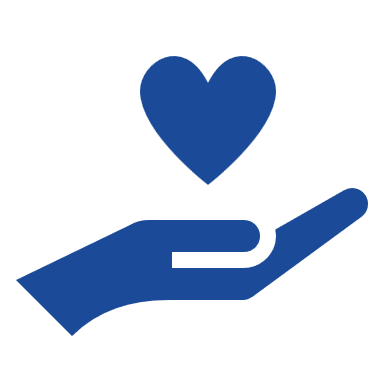 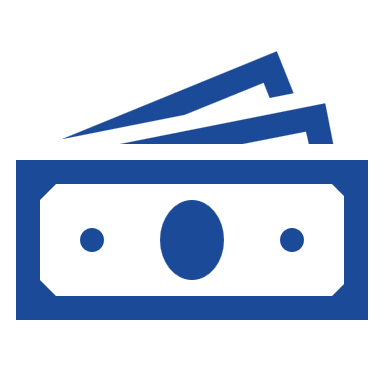 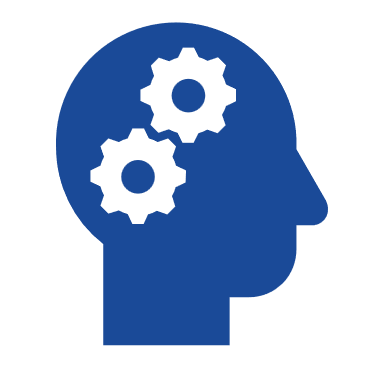 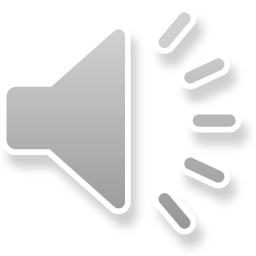 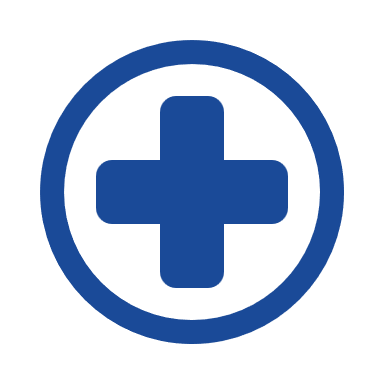 [Speaker Notes: To better understand EQIP, let’s highlight the key goals of the program: First, EQIP aims to increase practitioner financial accountability for improving quality of care and reducing healthcare spending related to episodes of care. EQIP also encourages care redesign by supporting practitioners who are interested in continuously transforming care to align with value-based payment policies and Maryland’s hospital Global Budget Revenues. Another important goal of EQIP is to use clinical data analysis and feedback to reduce costs of care by eliminating unnecessary and low-value services. In addition, EQIP encourages practitioners to shift care to more affordable settings when clinically appropriate, improving the coordination between care teams, and fostering continuous quality improvements. EQIP also prioritizes practitioner engagement by shifting care towards a practitioner-led, value-based reimbursement system. This helps create environments that encourage the rapid adoption of new, evidence-based practices. Lastly, EQIP aims to increase patient and care giver engagement through patient education and ongoing communication to improve health outcomes and lower costs.]
EQIP at Quick Glance
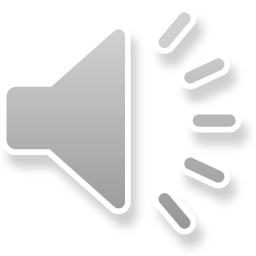 [Speaker Notes: Next, I am going to give you an overview of how EQIP operates. Practitioners will have an opportunity to enroll in the upcoming Performance Year of EQIP during July through August of each year. To participate, practitioners must either create an EQIP Entity or join an existing EQIP Entity of one or more practitioners. EQIP Entities will then select the specific Clinical Episodes and Interventions they wish to participate in. Next, CMS Vetting, Auditing, and Contracting will take place to confirm eligibility and finalize enrollment. The Performance Year will officially begin on January 1st. During the Performance Year, Clinical Episodes selected by the EQIP Entity will trigger or begin when a Care Partner submits a claim through a qualifying primary ICD-10-CM code, CPT code, or HCPCS code on Medicare patients. EQIP Entities are also assigned a unique Target Price or goal price per Episode it has selected. Performance year Episode costs will then be compared to the Target Price and savings will be aggregated. EQIP uses claims data to complete both the cost and quality performance evaluations. Lastly, EQIP will reward successful Entities with a portion of their total savings across all selected episodes during the Performance Year as a lump-sum incentive payment.]
Want to Learn More?
Visit the full EQIP Curriculum to explore comprehensive learning modules and deepen your understanding of Maryland’s Episode Quality Improvement Program (EQIP).
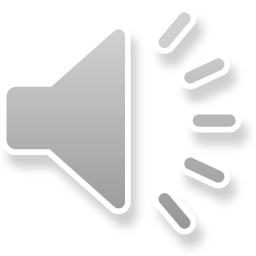 [Speaker Notes: Do you want to learn more about EQIP? Visit the full EQIP Curriculum to explore comprehensive learning modules and deepen your understanding of Maryland’s Episode Quality Improvement Program (EQIP).]